Commons Town Hall
Tuesday, October 11th, 2022
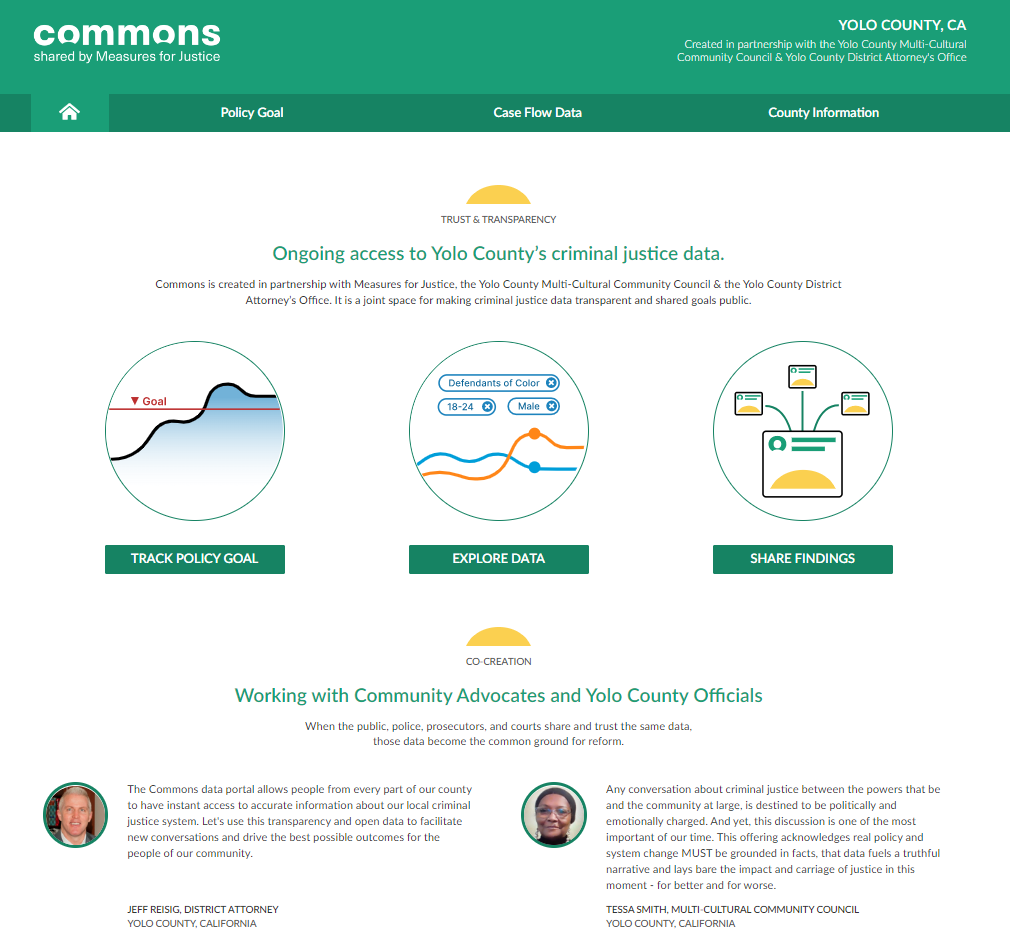 DUI Deaths
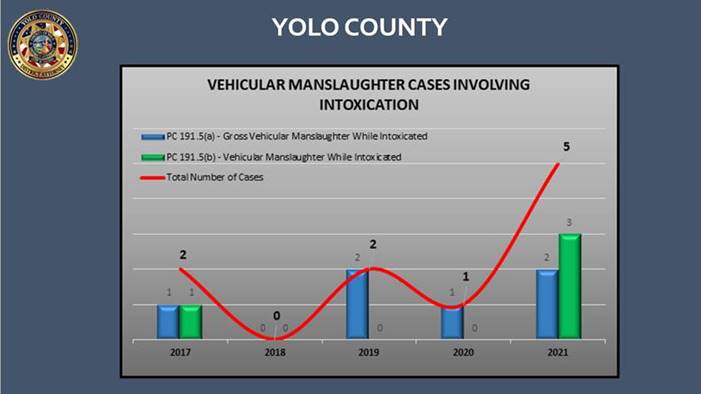 DUI Cases Referred to the Prosecutor
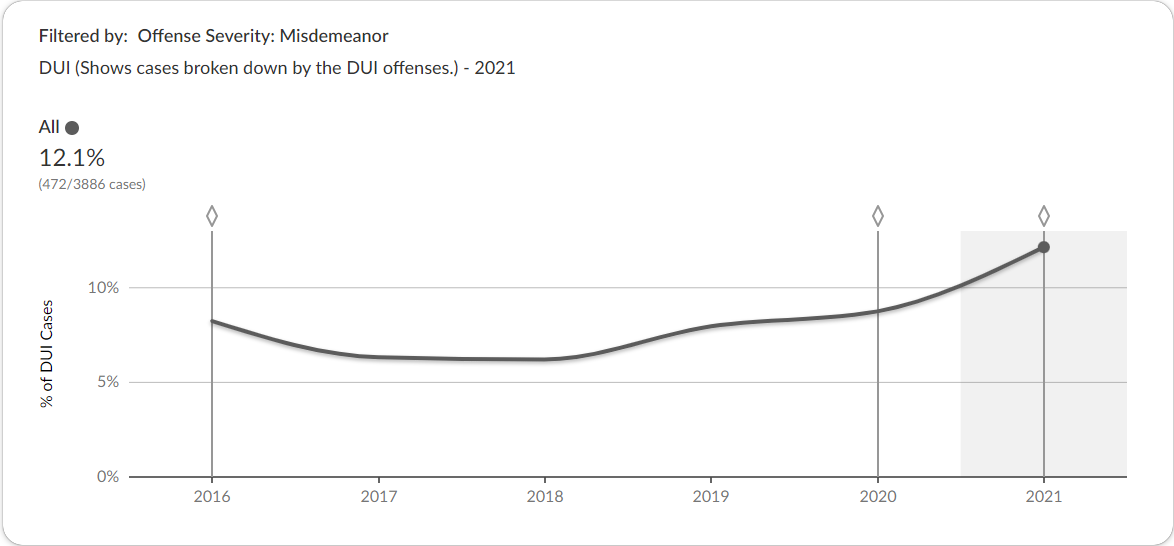 Cases Referred to the Prosecutor – DUIs (Age)
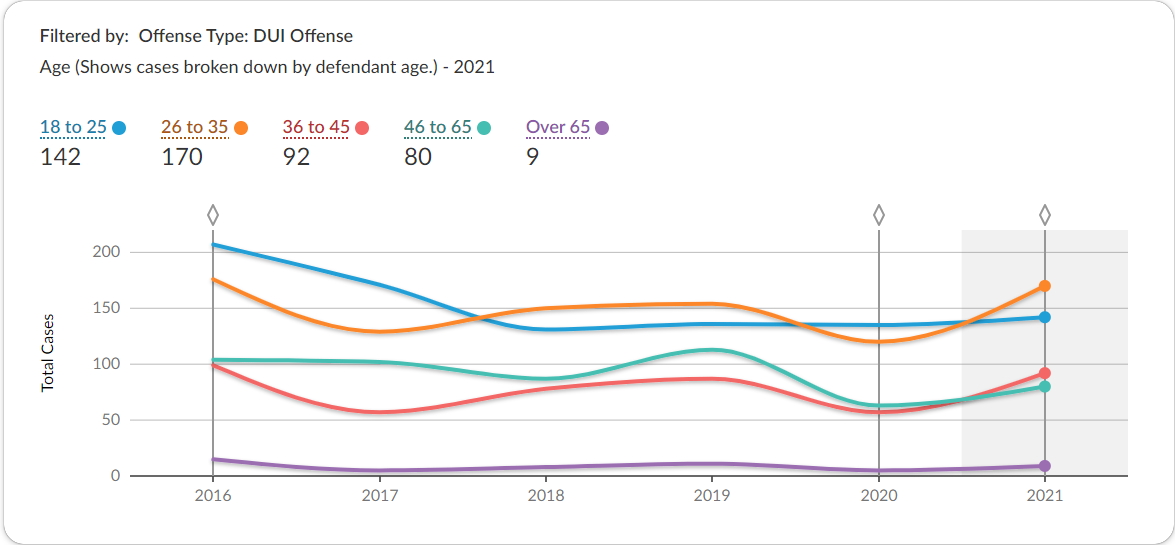 Cases Referred to the Prosecutor – DUIs (Sex)
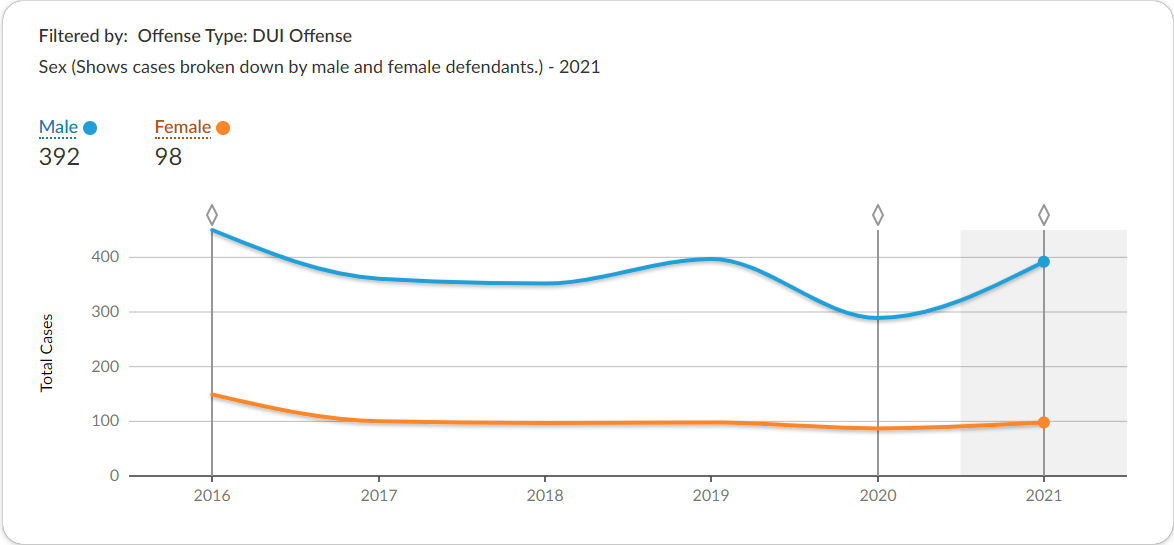 Cases Referred to the Prosecutor – DUIs (LEA)
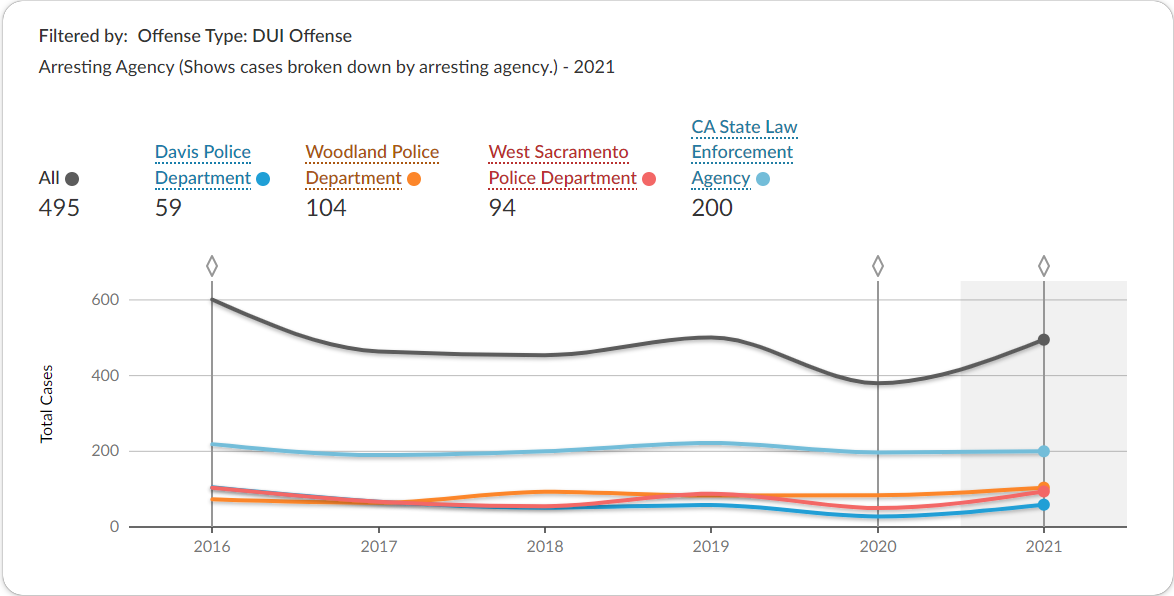 Cases Referred to the Prosecutor – DUIs (Race)
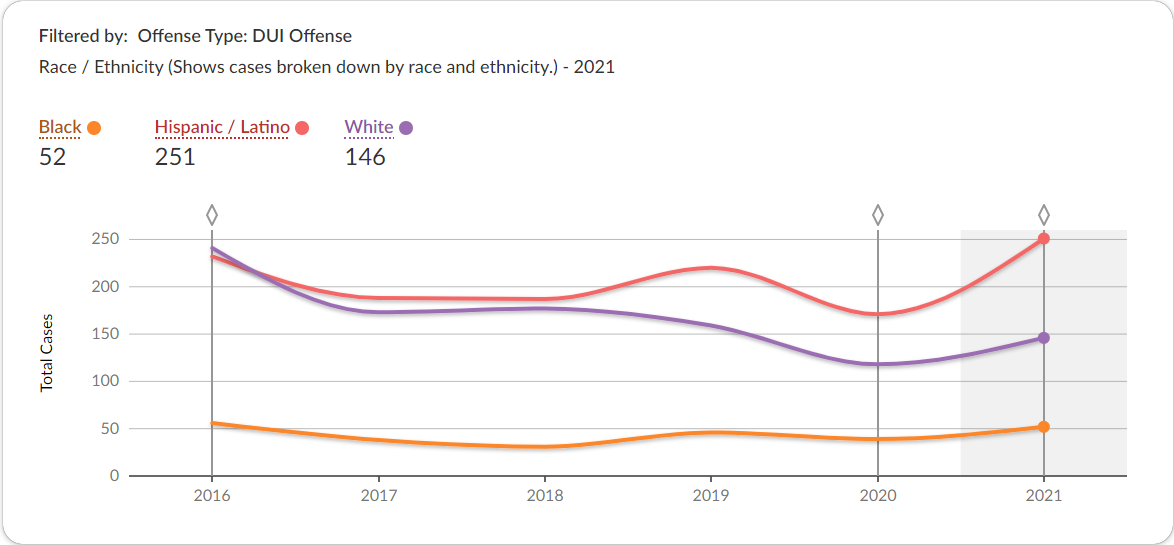 Cases Rejected for Prosecution – DUIs
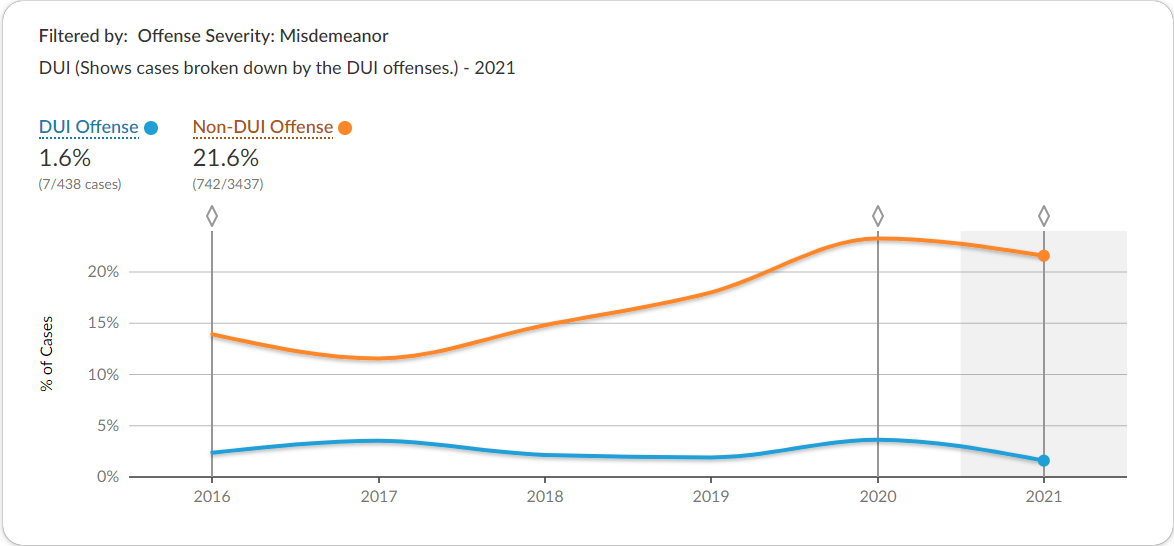